CHÀO MỪNG 
QUÝ THẦY, CÔ GIÁO VÀ CÁC EM HỌC SINH
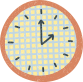 HÓA HỌC 10 - CTST
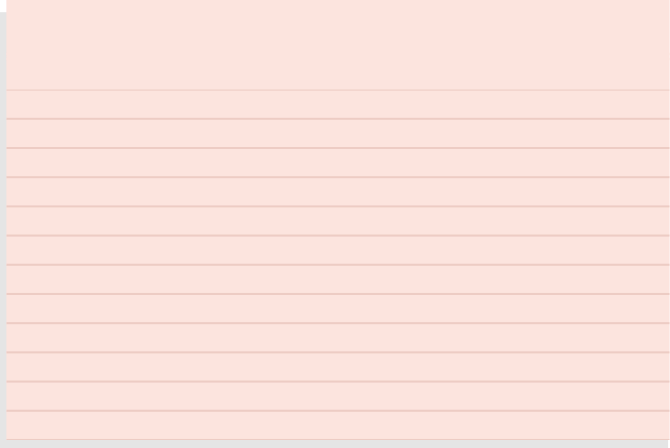 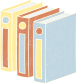 GV:……
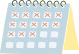 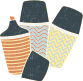 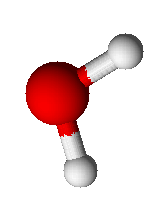 Carbon dioxide                               Nước
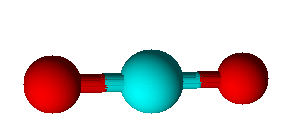 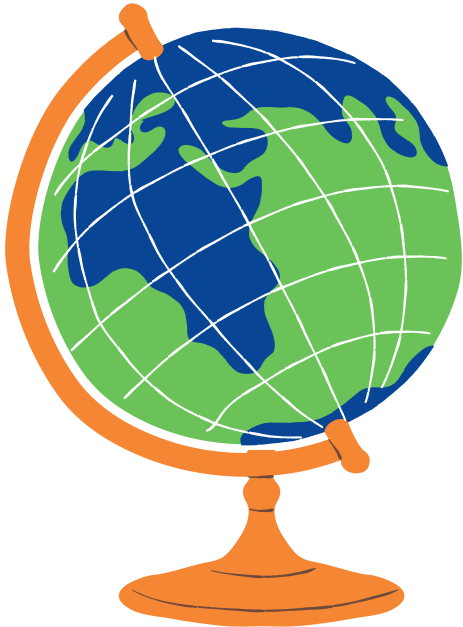 HS quan sát mô hình phân tử CO2, OH2 và trả lời câu hỏi
- Hình dạng phân tử của CO2 và OH2 (nước)?
- Vì sao cùng có công thức dạng AX2 nhưng CO2 lại có cấu tạo thẳng nhưng phân tử OH2 có cấu tạo dạng góc?
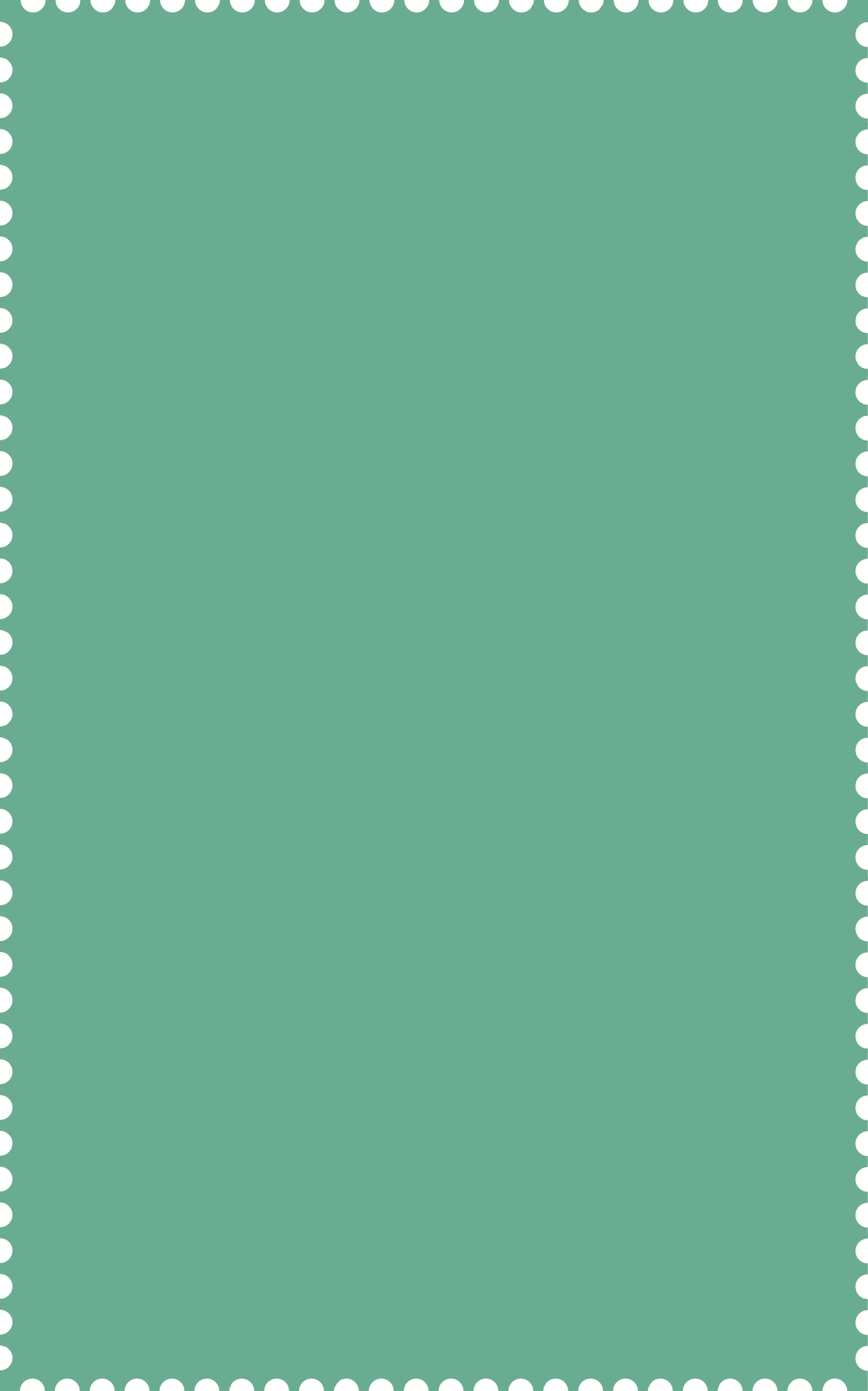 CHUYÊN ĐỀ 1: 
CƠ SỞ HÓA HỌC  (15 tiết)
BÀI 1: LIÊN KẾT HÓA HỌC  (3 tiết)
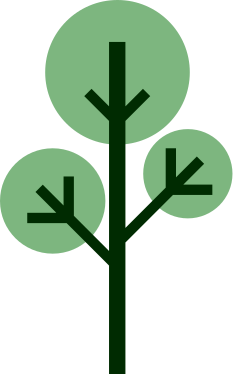 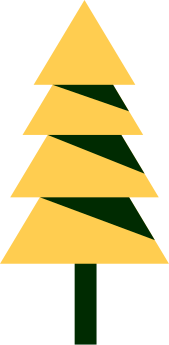 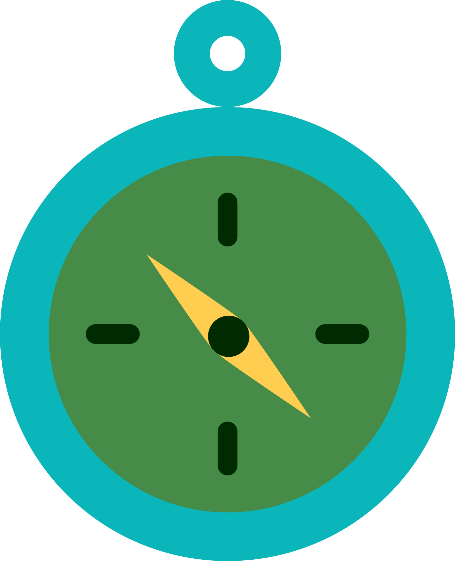 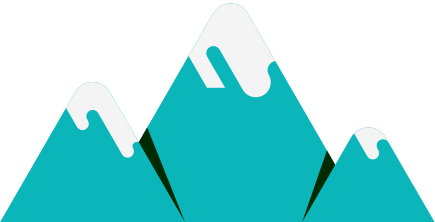 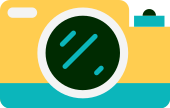 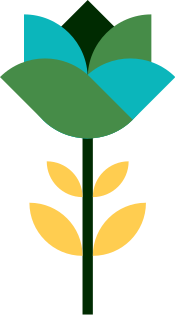 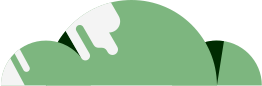 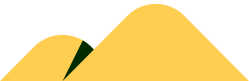 - Viết cấu trúc Lewis của nguyên tử O và nguyên tử Mg
- Viết CT electron của phân tử CH4
- Vận dụng khi dùng chlorine để khử trùng hồ bơi, chlorine sẽ phản ứng với urea trong nước tiểu và mồ hôi người tắm tạo hợp chất nitrogen chloride NCl3, gây ra nhiều tác động xấu đến ức khỏe như đỏ mắt, hen suyễn,…viết công thức Lewis của NCl3.
I. CÔNG THỨC LEWIS1.1. Công thức electron và công thức Lewis
- Công thức electron của một phân biểu diễn các electron hóa trị riêng của nguyên tử trong phân tử và các cặp electron chung trong phân tử đó
Công thức Lewis của nguyên tử một nguyên tố biểu diễn các electron hóa trị xung quanh kí hiệu nguyên tử của nguyên tố đó, minh họa bằng dấu “.”.
Công thức Lewis được viết dựa trên công thức electron, trong đó mỗi cặp electron chung được thay bằng một gạch nối “-“.
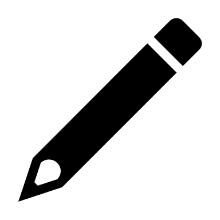 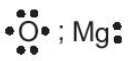 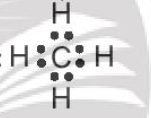 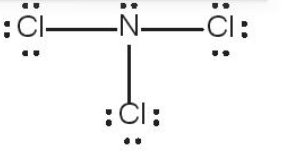 1.2. Quy tắc viết công thức Lewis của một phân tử hay ion
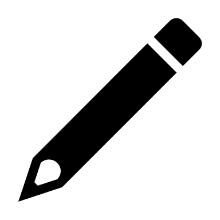 Quy tắc viết CT Lewis của một phân tử hay ion
Bước 1: Tính tổng electron hóa trị của phân tử hay ion cần biểu diễn
Bước 2: Xác định nguyên tử trung tâm và vẽ sơ đồ khung biểu diễn liên kết giữa nguyên tử trung tâm với các nguyên tử xung quanh qua các liên kết đơn. Nguyên tử trung tâm thường là nguyên tử có độ âm điện nhỏ hơn (Trừ một số trường hợp Cl2O, Br2O, H2O, NH3, CH4,…).
Bước 3: Hoàn thiện octet cho các nguyên tử có độ âm điện lớn hơn (trừ hydrogen) trong sơ đồ.
+ Tính số electron hóa trị chưa tham gia liên kết = Tổng electron hóa trị - electron tham gia tạo liên kết.
+ Nếu electron hóa trị còn dư, đặt electron hóa trị dư trên nguyên tử trung tâm. 
Kiểm tra nguyên tử trung tâm đạt octet chưa, nếu nguyên tử trung tâm chưa đạt octet thì chuyển sang bước 4
Bước 4: Chuyển cặp electron chưa tham gia liên kết trên nguyên tử xung quanh thành electron liên kết sao cho nguyên tử trung tâm thỏa mãn quy tắc octet.
Phân tích ví dụ số 3 SGK  từ đó rút ra được các bước để viết công thức Lewis.
Thực hiện các bước đối với phân tử H2O ( HS tự làm )
II. Hình học phân tử2.1. Mô hình VSEPR
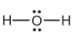 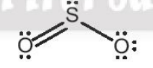 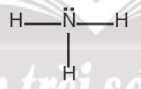 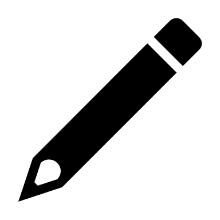 Theo mô hình VSEPR một phân tử bất kì có công thức VSESPR  là AXnEm,  trong đó 
- A là nguyên tử trung tâm. 			
- X là nguyên tử xung quanh (phối tử).
- n là số nguyên tử X liên kết với A. 	
- E là cặp electron riêng của A (Cũng có thể là 1 electron hóa trị riêng của A)	          
- m là số cặp e riêng của nguyên tử A
1. Giá trị n+m quyết định hình học phân tử của AXnEm 
2. Các cặp electron hóa trị được phân bố xung quanh nguyên tử trung tâm sao cho lực đẩy giữa chúng là nhỏ nhất.
3. Lực đẩy giữa các cặp electron chung (X) và cặp electron riêng giảm theo thứ tự
E-E  >  E-X  > X-X
Nhóm 1
Nhóm 2
Nhóm 3+4
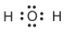 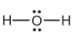 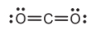 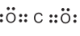 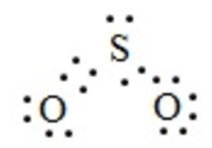 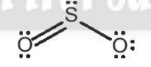 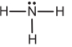 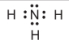 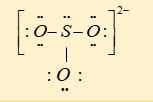 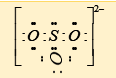 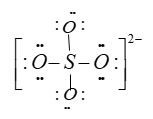 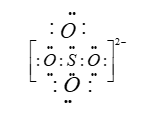 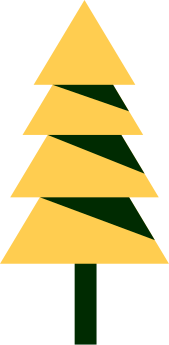 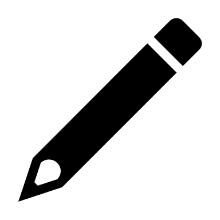 Hình học một số phân tử chỉ phụ thuộc vào tổng số các cặp electron hóa trị ( liên kết và chưa liên kết) của nguyên tử trung tâm
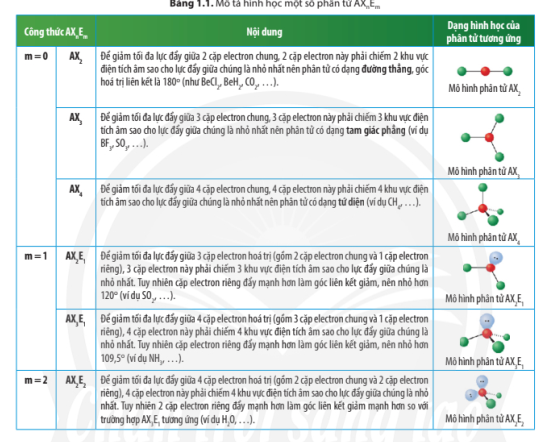 2.2. MÔ HÌNH MỘT SỐ PHÂN TỬ
III. Lai Hóa orbital nguyên tử
1/ Vì sao góc liên kết HCH trong phân tử CH4 không không thể là 90o ? 
2/ Em có nhận xét gì về hình dạng, kích thước, năng lượng và hướng của các orbital nguyên tử lai hóa?
3/ Nếu tổng số các AO tham gia lai hóa là 3 sẽ tạo ra bao nhiêu AO lai hóa?
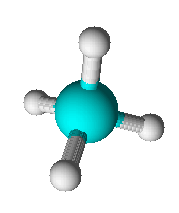 109 pm
109,5o
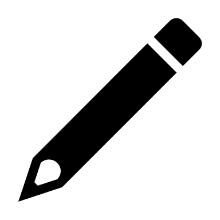 Câu 1: 
- Theo thuyết VSEPR, để giảm tối đa lực đẩy giữa bốn cặp electron chung trong phân tử CH4, bốn cặp e này phải chiếm bốn khu vực điện tích âm sao cho lực đẩy giữa chúng là nhỏ nhất. Do đó góc liên kết không thể là 90o mà là 109,5o, ứng với cấu trúc tứ diện đều.
- Kết quả này hoàn toàn phù hợp với thực nghiệm là trong phân tử CH4, 4 liên kết C-H đều có độ dài tương đương là 109 pm ( 1pm = 10-10 cm), có độ bền liên kết là 429 Kj/mol và các góc liên kết HCH là 109,5o.
- Điều này giải thích là do nguyên tử C của CH4, 1 AO 2s đã tổ hợp với 3AO 2p, tạo thành 4 AO lai hóa sp3, trong đó các thùy lớn hướng về 4 đỉnh của một tứ diện, góc giữa 2 orbital bất kì là 109,5o.

Câu 2: Các orbital nguyên tử lai hóa hoàn toàn tương đồng về hình dạng, kích thước, năng lượng chỉ khác về hướng trong không gian.

Câu 3: Do số AO lai hóa bằng tổng số AO tham gia lai hóa nên nếu tổng số các AO tham gia lai hóa là 3 sẽ tạo ra 3AO lai hóa.
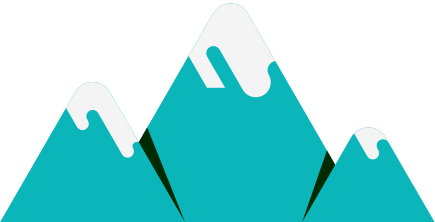 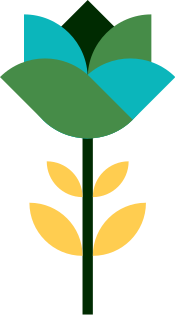 Vẽ sơ đồ giải thích sự tổ hợp của các AO chưa lai hóa thành các AO lai hóa của Be, B, C trong BeCl2, BF3, CH4.
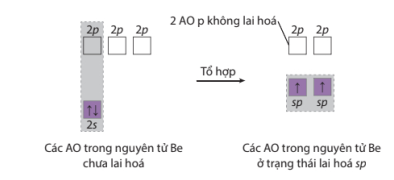 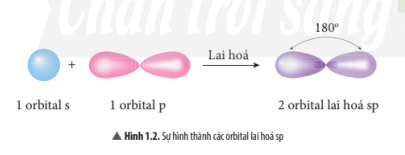 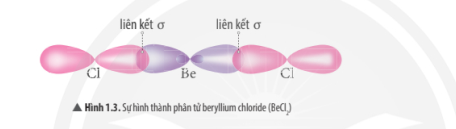 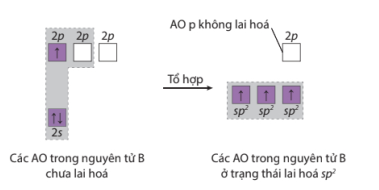 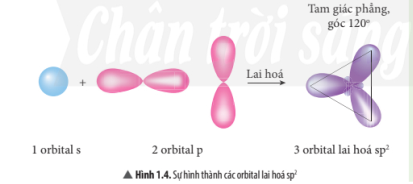 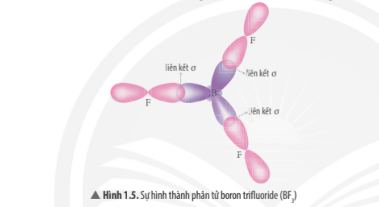 Câu 1: Nguyên tử C trong CO2 ở trạng thái lai hóa nào? Giải thích sự tạo thành liên kết trong phân tử CO2 theo thuyết lai hóa.
Câu 2: Theo mô hình VSEPR, phân tử formaldehyde (HCHO) có dạng tam giác phẳng, xác định trạng thái lai hóa của nguyên tử C trung tâm, cho biết công thức 
của HCHO có cấu tạo như sau 


 Câu 3: Tương tự công thức VSEPR, có thể dự đoán nhanh trạng thái lai hóa của A 
( nguyên tố s, p) trong phân tử bất kì như sau: 
+ Xác định số nguyên tử liên kết trực tiếp với A
+ Xác định số cặp e hóa trị riêng của A
+ Nếu tổng hai giá trị là 2,3 hoặc 4thif trạng thái lai hóa lần lượt là sp, sp2, sp3
Hãy dự đoán trạng thái lai hóa của C, S, N trong CO2, SO2, NH3.
- Phân tử chứa nguyên tử lai hóa sp3 có cấu trúc phẳng không? Giải thích và cho ví dụ.
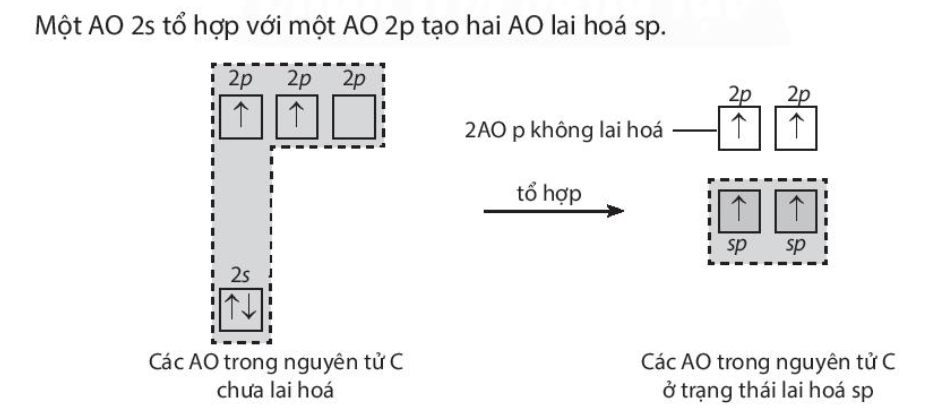 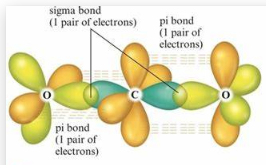 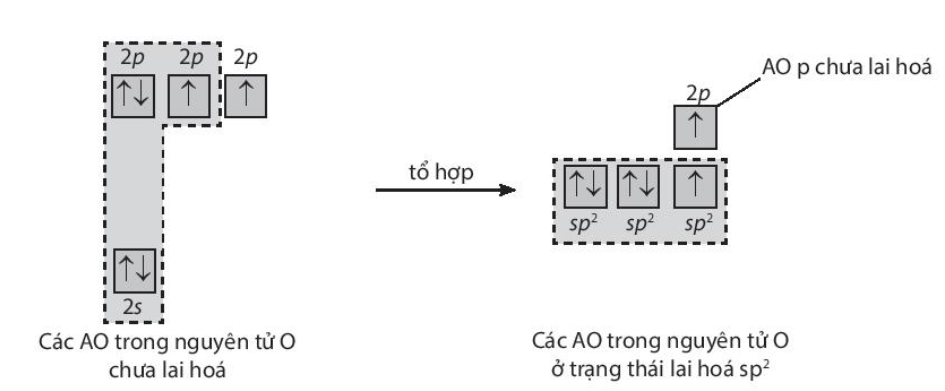 Với cấu trúc tam giác phẳng  trạng thái lai hóa của C trong HCHO là sp2.
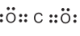 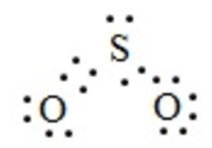 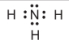 +Lai hóa sp3 là lai hóa tứ diện nên phân tử chứa nguyên tử lai hóa sp3 không thể có cấu trúc phẳng nếu công thức VSEPR của phân tử có dạng AX4 ( như CH4) hoặc AX3E ( như NH3)+ Trong trường hợp công thức VSEPR có dạng AX2E2 như ( H2O) phân tử có cấu trúc phẳng, cấu trúc phẳng  cũng gặp trong trường hợp phân tử A2 có chứa nguyên tử lai hóa sp3 như Cl2…
Biết nguyên tử oxygen trong phân tử H2O ở trạng thái lai hóa sp3. Trình bày sự hình thành liên kết trong phân tử H2O.
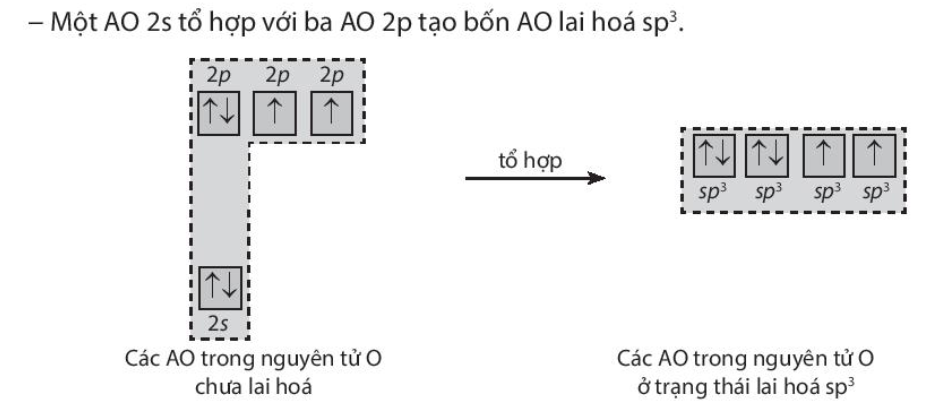 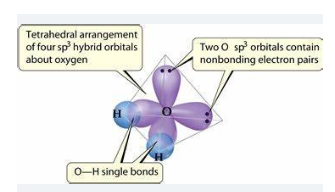 CHỦ ĐỀ 3: LIÊN KẾT HÓA HỌC
30
29
28
27
26
25
24
23
22
21
20
19
18
17
16
15
14
13
12
11
10
09
08
07
06
05
04
03
02
01
00
TG
Câu 5: Công thức VSEPR có dạng AXnEm thì tổng số m + n = 3 là của phân tử nào dưới đây?
A. CO2.			B. SO2.			C. NH3.			D. H2O.
Câu 1: SO2 có công thức VSEPR là:
A. AX2E2.	B. AX2E.	C. AX3E.	D. AX4.
Câu 2: Phân tử SO2 có số cặp e riêng 	ở nguyên tử trung tâm (m) là:
A. 1.	B. 2.	C. 3.	D. 4.
Câu 2: Phân tử CO2 có số cặp e riêng ở nguyên tử trung tâm (m) là:
A. 0.	B. 2.	C. 3.	D. 4.
Câu 3: Phân tử H2O có số cặp electron chung là: 
A. 1.			B. 2.			C. 3.			D. 4.
Câu 4: Công thức lewis của chất nào sau đây có cấu trúc góc?
A. CO2			B. SO2.			C. NH3.			D. SO42-.
Câu 1: H2O có công thức VSEPR là:
A. AX2E2.	B. AX2E.	C. AX3E.	D. AX4.
Câu 3: Phân tử NH3 có số cặp electron chung là: 
A. 1.			B. 2.			C. 3.			D. 4.
Câu 8 : Nguyên tử C trong CO2 ở trạng thái lai hóa là:
A. sp.	B. sp2.	C. sp3.	D. không lai hóa.
Câu 4: Đồng phân hình học của chất nào sau đây có cấu trúc thẳng?
A. CO2.			B. SO2.			C. NH3.			D. SO42-.
Câu 6: Lai hóa sp được tạo ra từ
1AO s và 1AOp.  	B. 1AO s và 2AOp.  
C. 1AO s và 3AOp.     	D. 1AO s và 1AOp tạo ra 3 AO sp.
Câu 5: Công thức VSEPR có dạng AXnEm thì tổng số m + n = 2 là của phân tử nào dưới đây?
A. CO2 	B. SO2.	C. NH3.	D. H2O.
Câu 7: Nếu tổng số các AO tham gia lai hóa là 3 sẽ tạo ra số AO lai hóa là: 
A. 1.	B. 2.	C. 3.	D. 4.
Câu 10. Phân tử chất nào có lai hóa sp3
A. CO2.	      B. SO2.	        C. CH4.	D. H.2O
Câu 9: Nguyên tử N trong NH3 ở trạng thái lai hóa là:
A. sp.	B. sp2..	C. sp.3	D. không lai hóa.
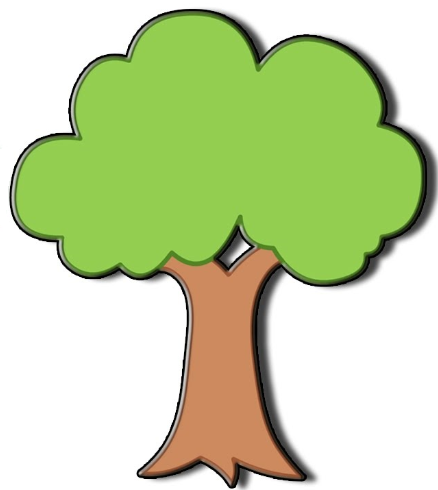 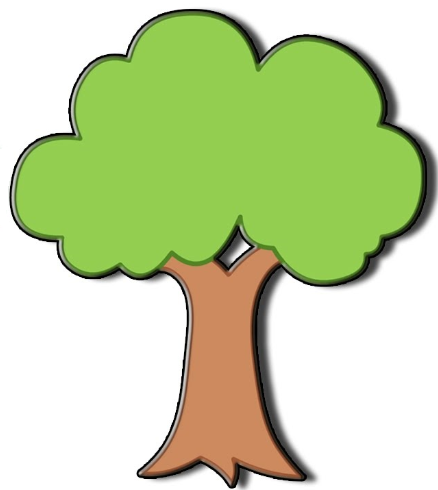 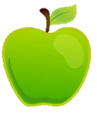 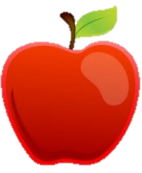 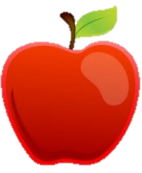 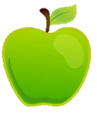 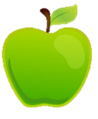 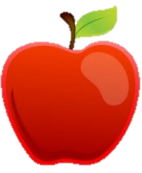 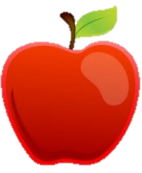 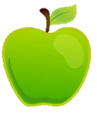 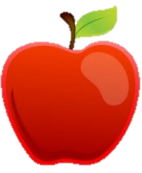 Câu 6:
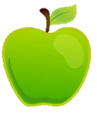 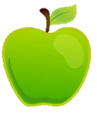 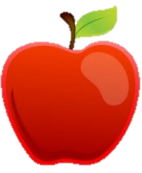 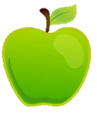 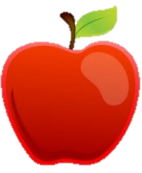 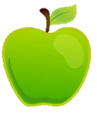 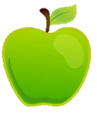 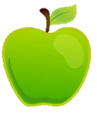 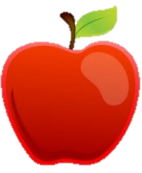 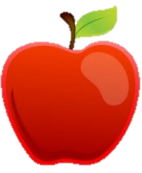 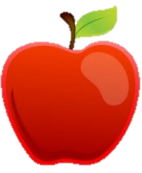 Câu 7:
Câu 8: Nguyên tử S trong SO2 ở trạng thái lai hóa là:
A. sp.	B. sp2.	C. sp3.	D. không lai hóa.
Câu 9:
Câu 10: Tổng số e hóa trị của phân tử BF3 là:
A. 4.	B. 66.	C. 24.	D. 32.
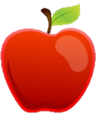 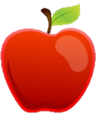 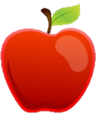 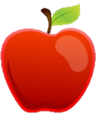 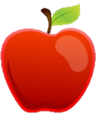 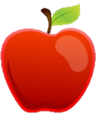 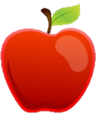 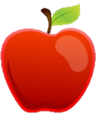 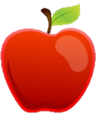 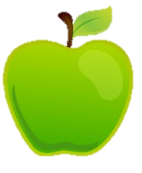 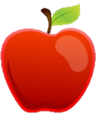 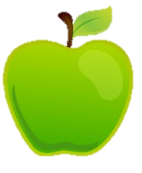 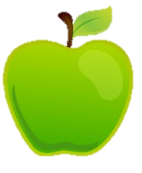 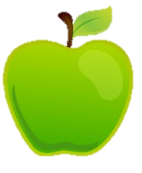 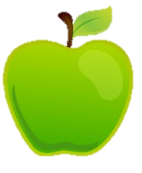 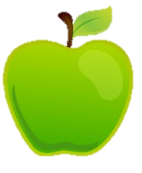 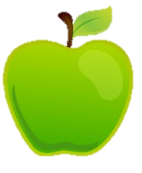 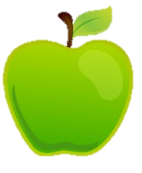 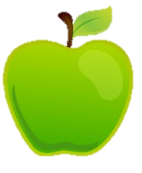 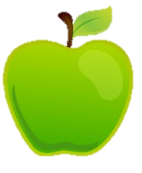 – Làm bài tập SGK, SBT.
– Chuẩn bị bài mới trước khi lên lớp.
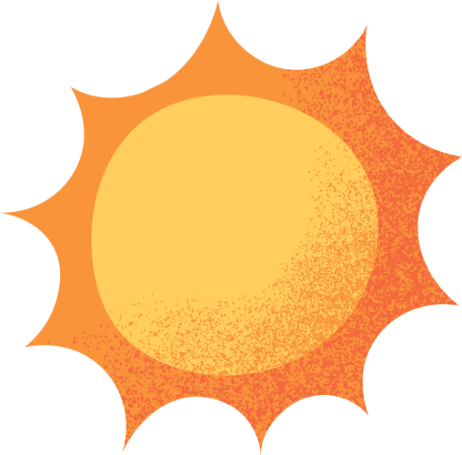 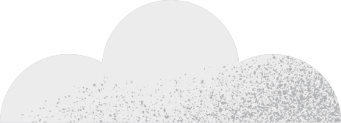 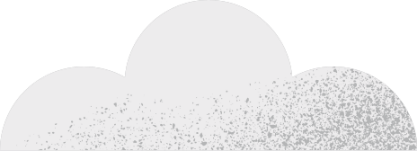 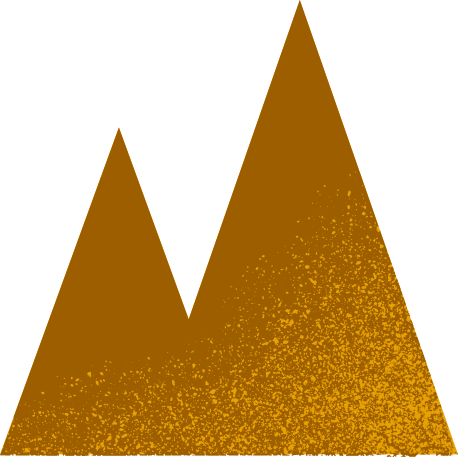 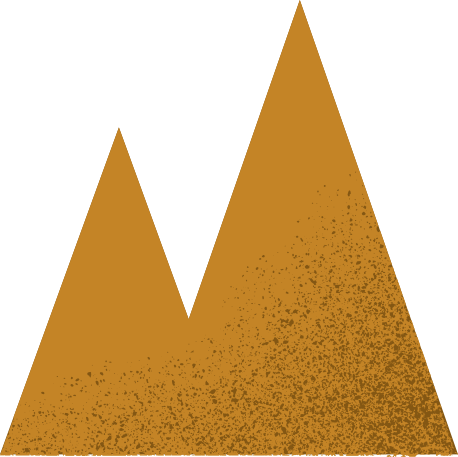 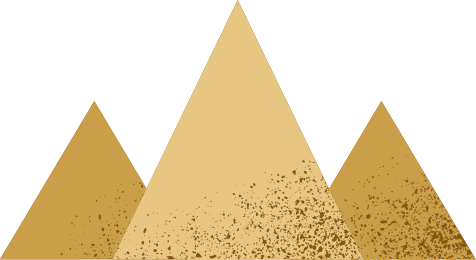 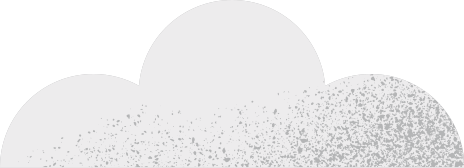 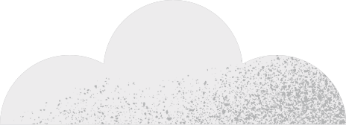 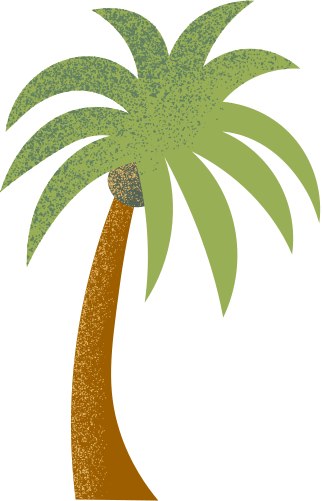 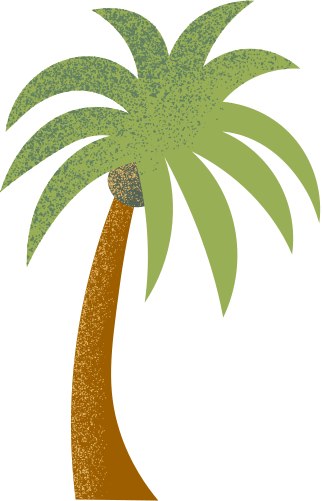 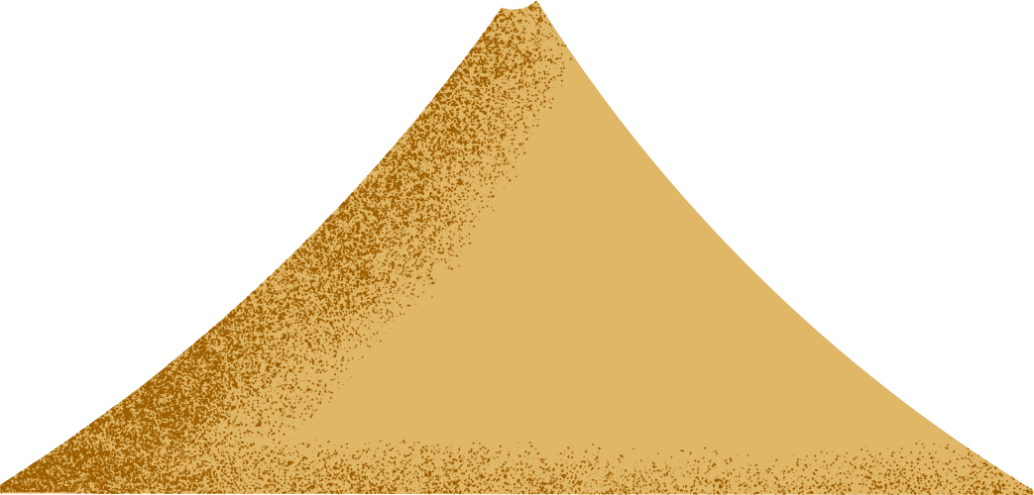 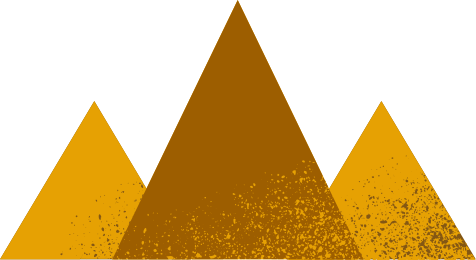 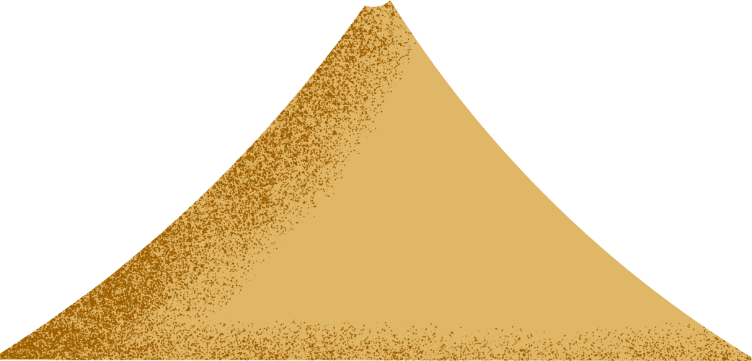 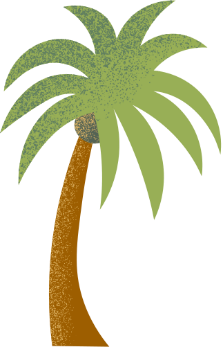 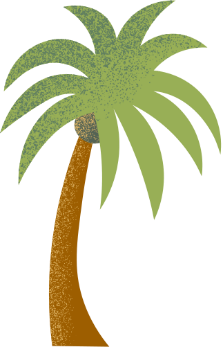 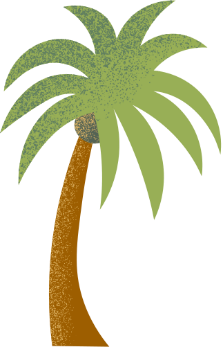 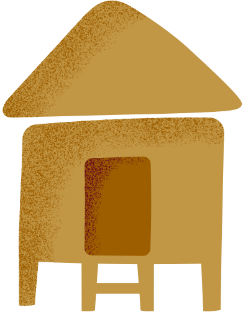 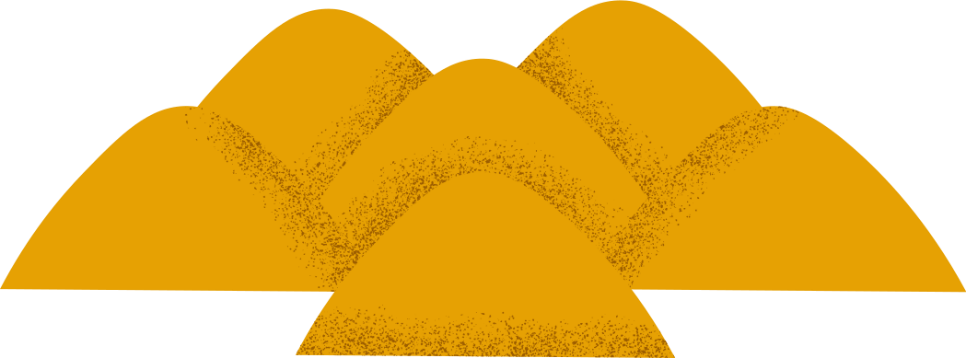 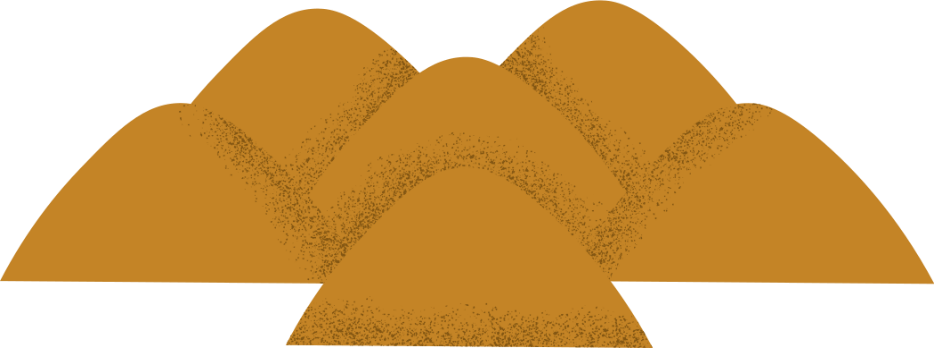 TRÂN TRỌNG CẢM ƠN!